Energy Resource Technology Hacks
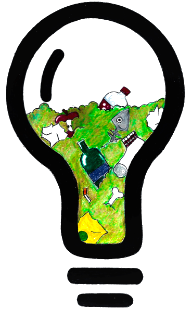 Bulb
Agenda
Who We Are
Problem
What did we do about it?
Why do you care?
Design  
What’s Next
FAQ
ERTH: Energy Resource Technology Hacks
Mission Statement: Our goal is to offer low
cost renewable energy to rural areas through biomass and experimental procedure.
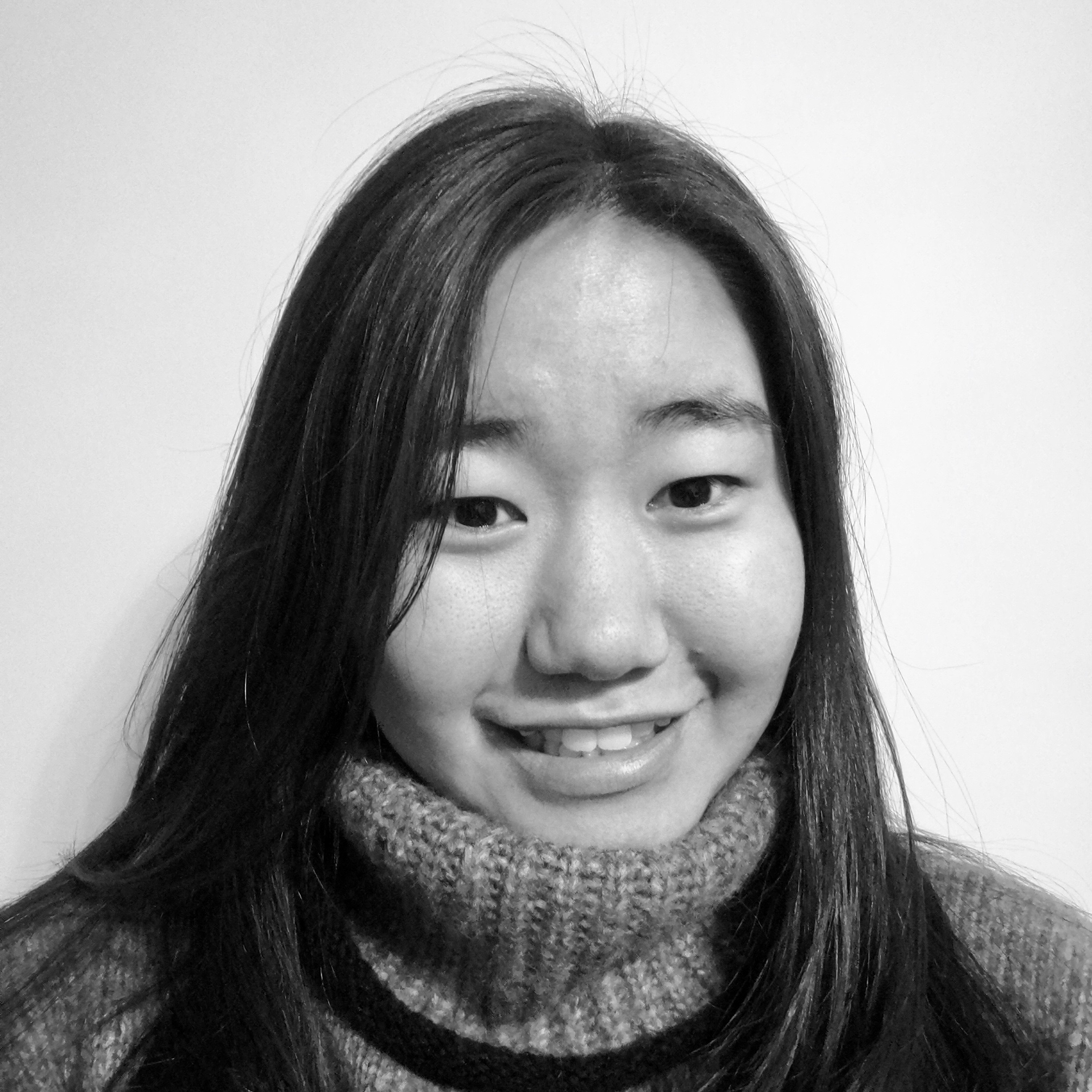 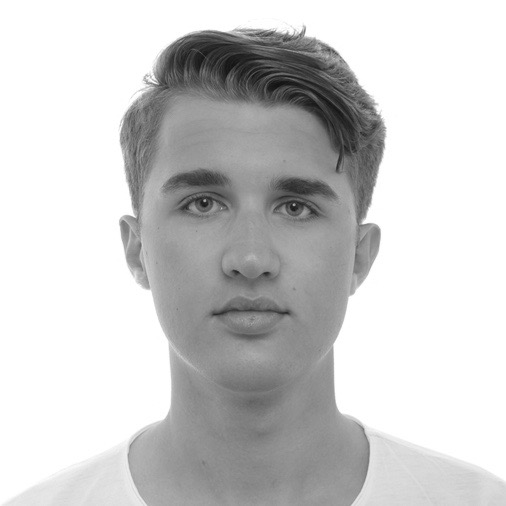 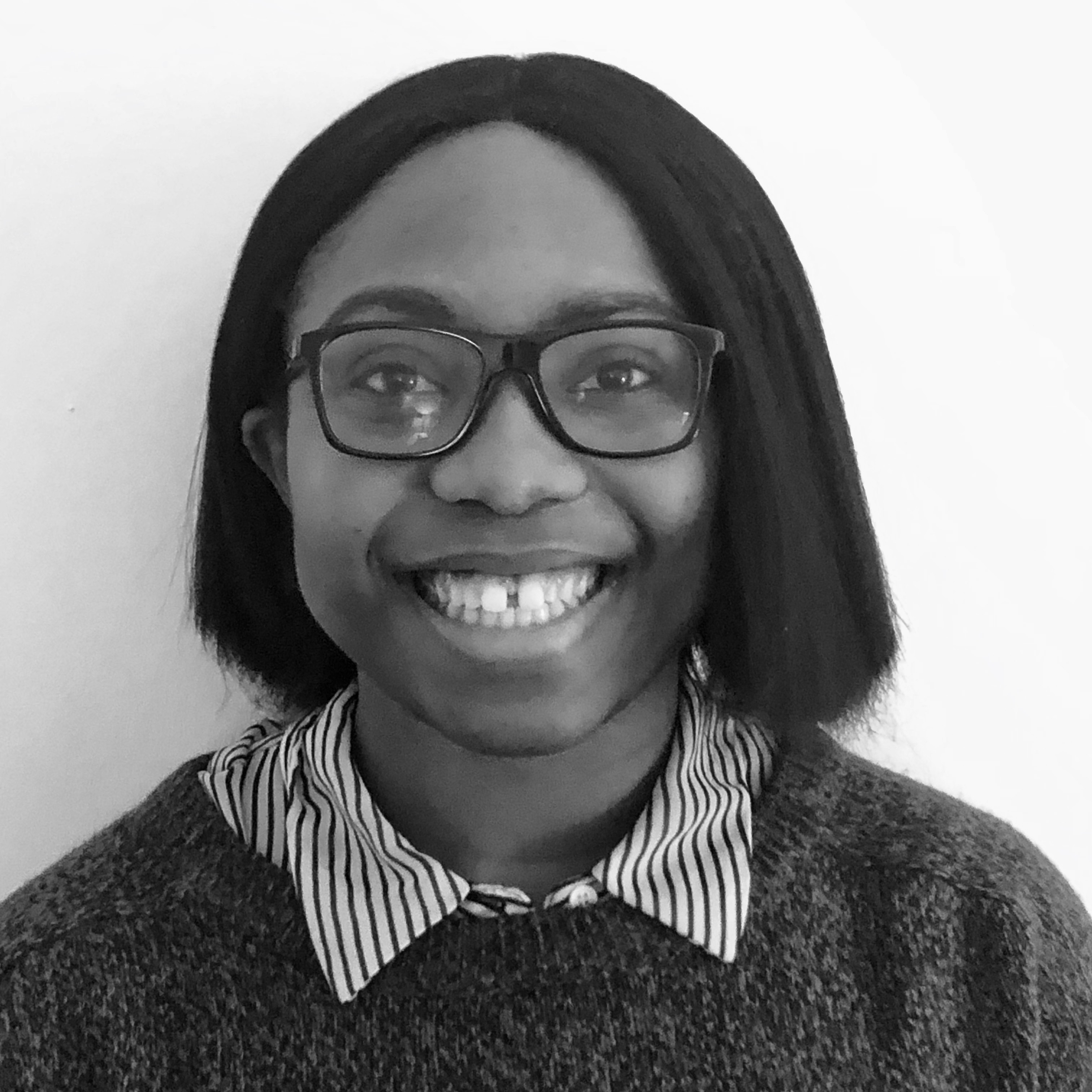 Miata Laverley
Lead Programmer & Manager 
NYU Tandon 2022
Chemical and Biomolecular
Amy Liu
Structural Engineer 
NYU Tandon 2021
Chemical and Biomolecular
Blazej Raszewski
Research & Development Director
NYU Tandon 2022 
Chemical and Biomolecular
problem
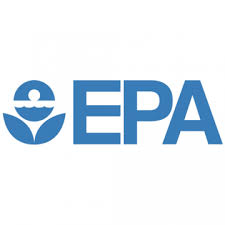 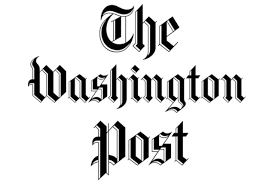 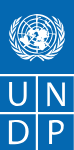 What did we do about it?
Create a low-cost energy source 
Test trash in the chemistry lab to produce energy
Code an Arduino to output the energy produced in volts
 Build Bulb, a biomass powered generator
Established a basic structure that is conducive to feasible improvements through research
Why should you care?
$0.15 per Kwh (biomass) vs $0.17 per Kwh (fossil fuels)
 Reduces Greenhouse Gasses
 Reduces trash at homes, business, and schools, and in our oceans 
 Will keep our environment cleaner, healthier, and more habitable.
Design
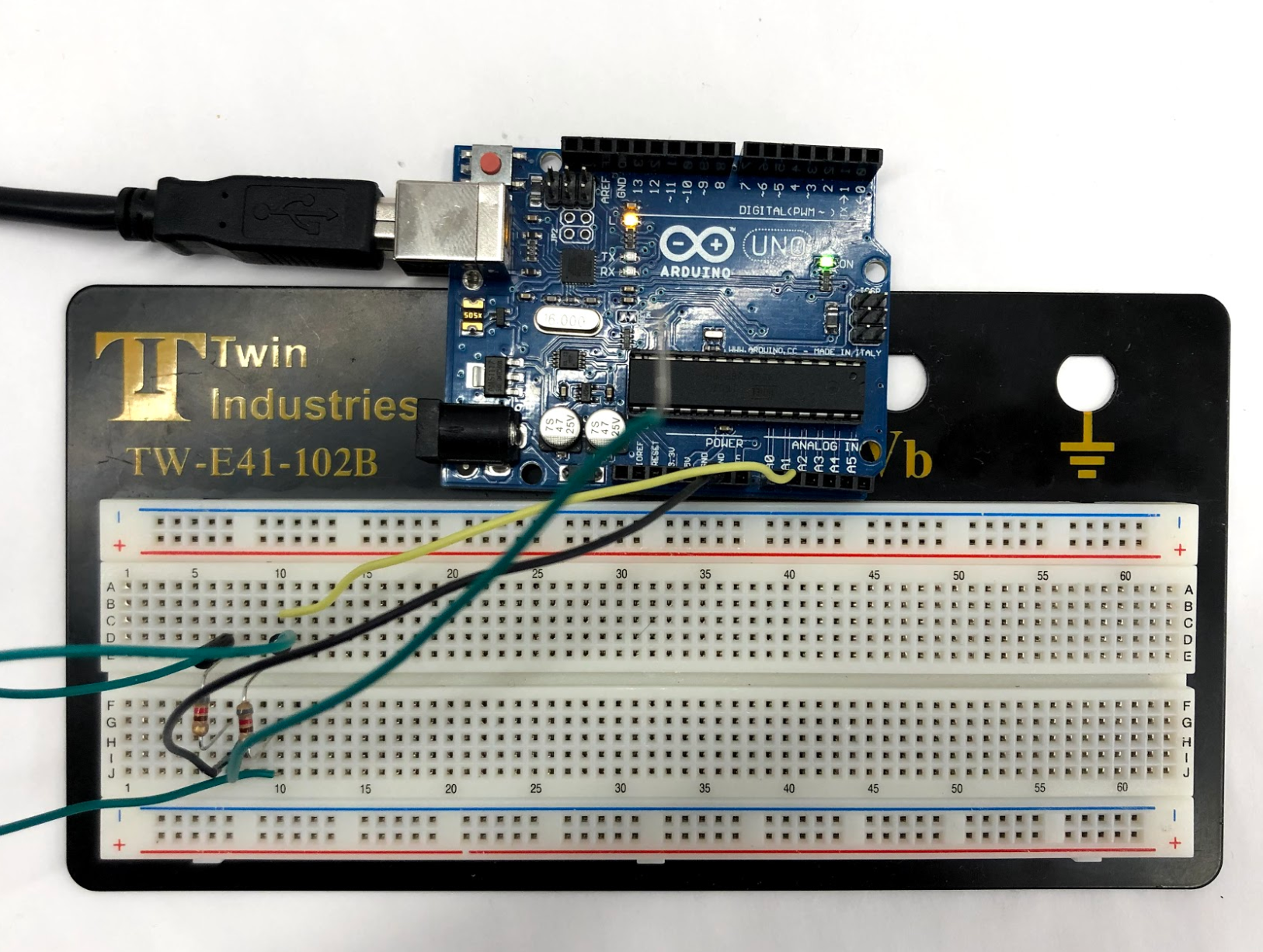 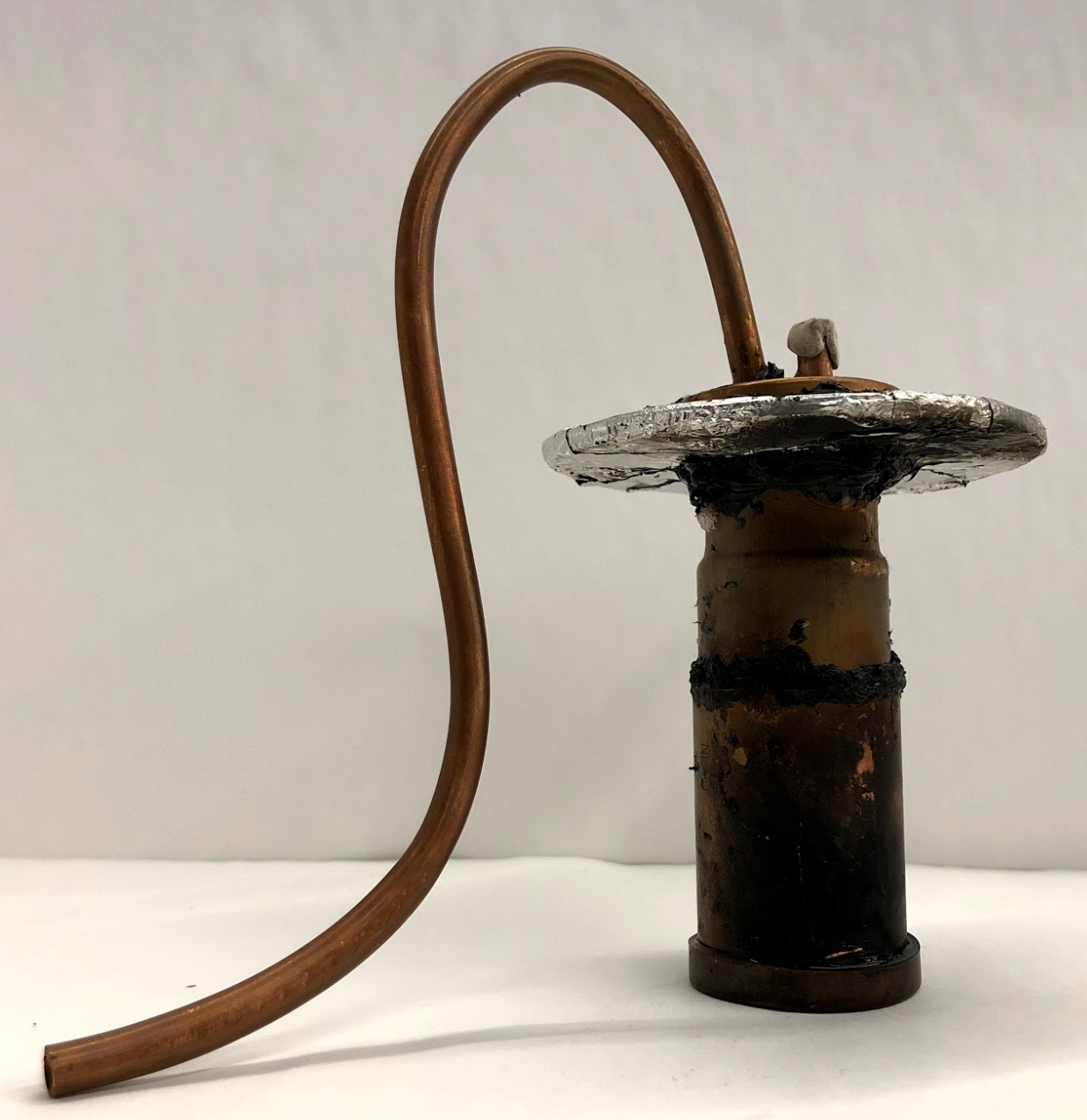 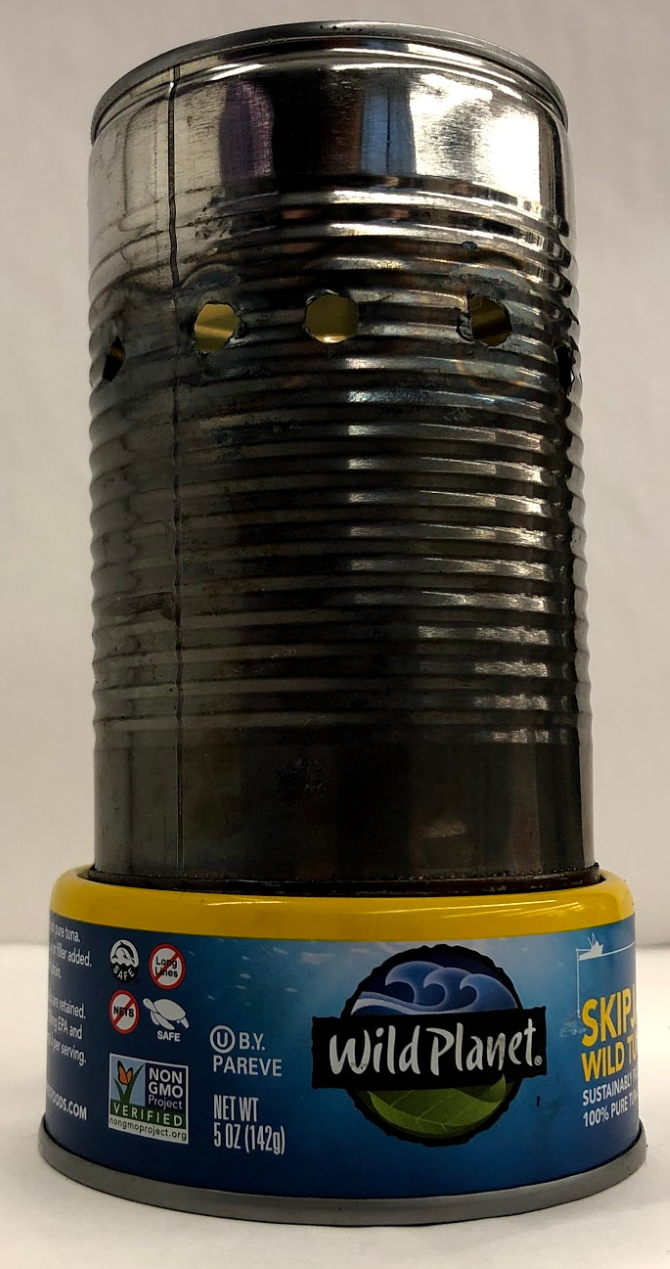 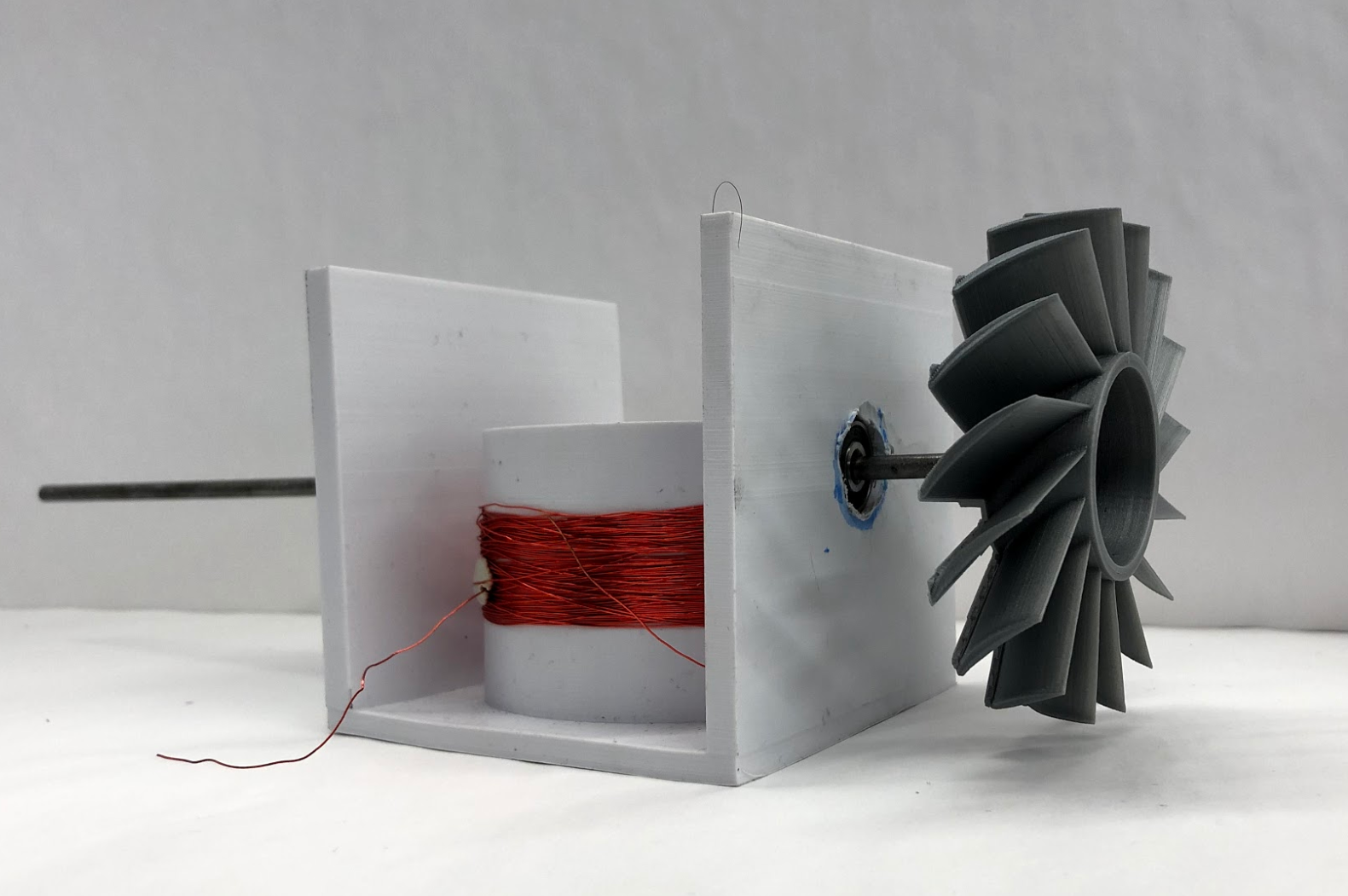 What’s Next
FAQ
Why not just use current forms of renewable energy?
	Reduce waste, save space and money
 Other Competitors?
	Governments and private users
 How does ERTH differ from other electrical companies?
	Equipment rental
 What kind of trash fuels the generator?
	Fibrous waste
Energy Resource Technology Hacks
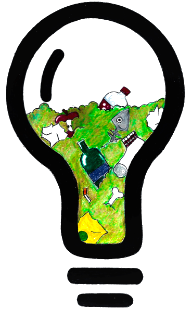 Bulb